Figure 1. Methods for the precision grip task. (A) Modified precision grip shown with custom-built force transducer. ...
Cereb Cortex, Volume 25, Issue 11, November 2015, Pages 4191–4202, https://doi.org/10.1093/cercor/bhu142
The content of this slide may be subject to copyright: please see the slide notes for details.
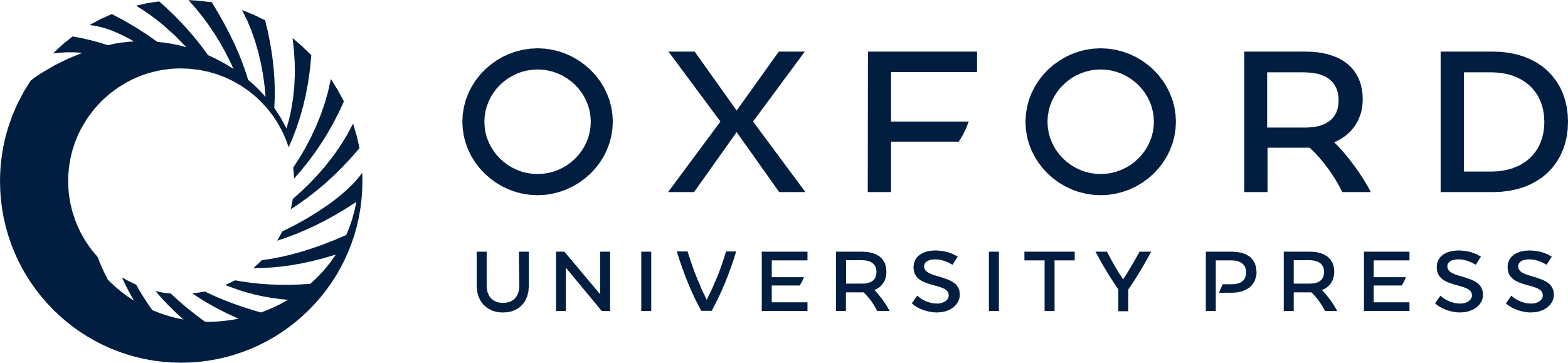 [Speaker Notes: Figure 1. Methods for the precision grip task. (A) Modified precision grip shown with custom-built force transducer. (B) The visual display consists of 2 bars: a moveable red/green force bar and a (stationary) white target bar. The red bar turned green allowing it to be moved up and down in direct accordance to the amount of force applied to the transducer. The location of the white bar indicated the target amplitude. A green force bar indicated “go” and a red force bar indicated “rest”. (C) A representative raw force trace from a healthy participant. Participants completed 10, 2-s force pulses separated by 1 s of rest for 30 s.


Unless provided in the caption above, the following copyright applies to the content of this slide: Published by Oxford University Press 2014. This work is written by (a) US Government employee(s) and is in the public domain in the US]